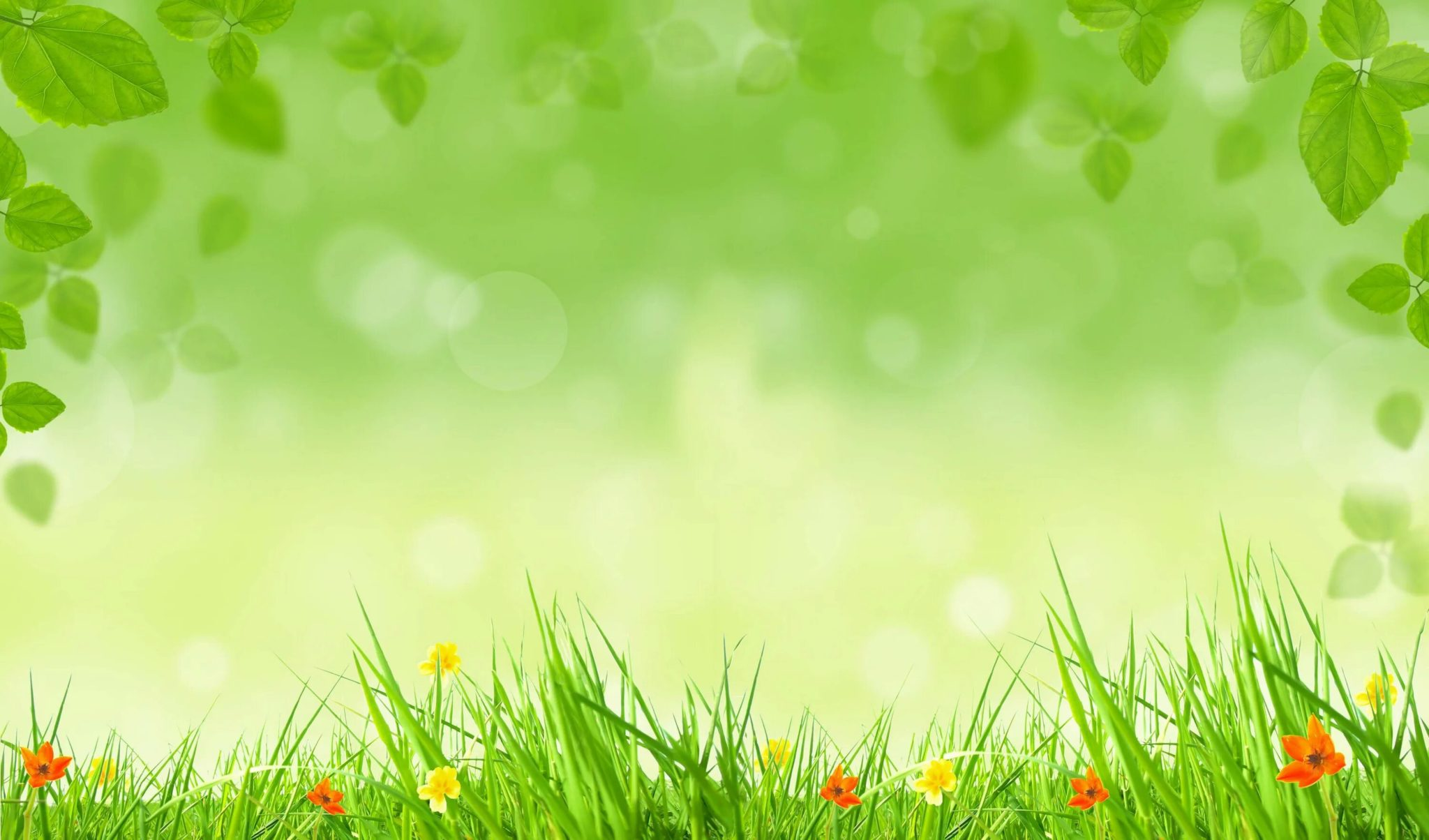 Виталий Валентинович Бианки(1894-1959)
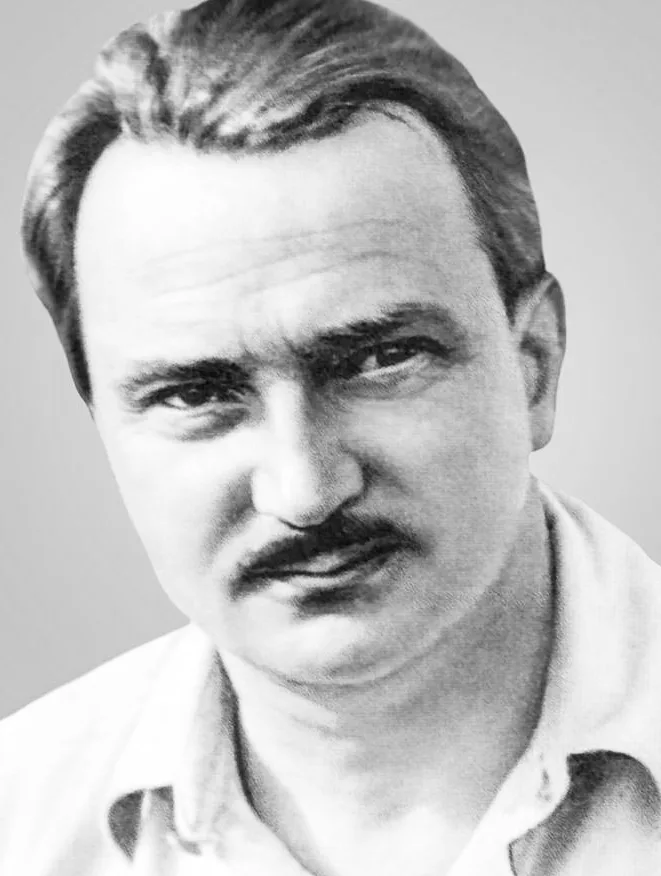 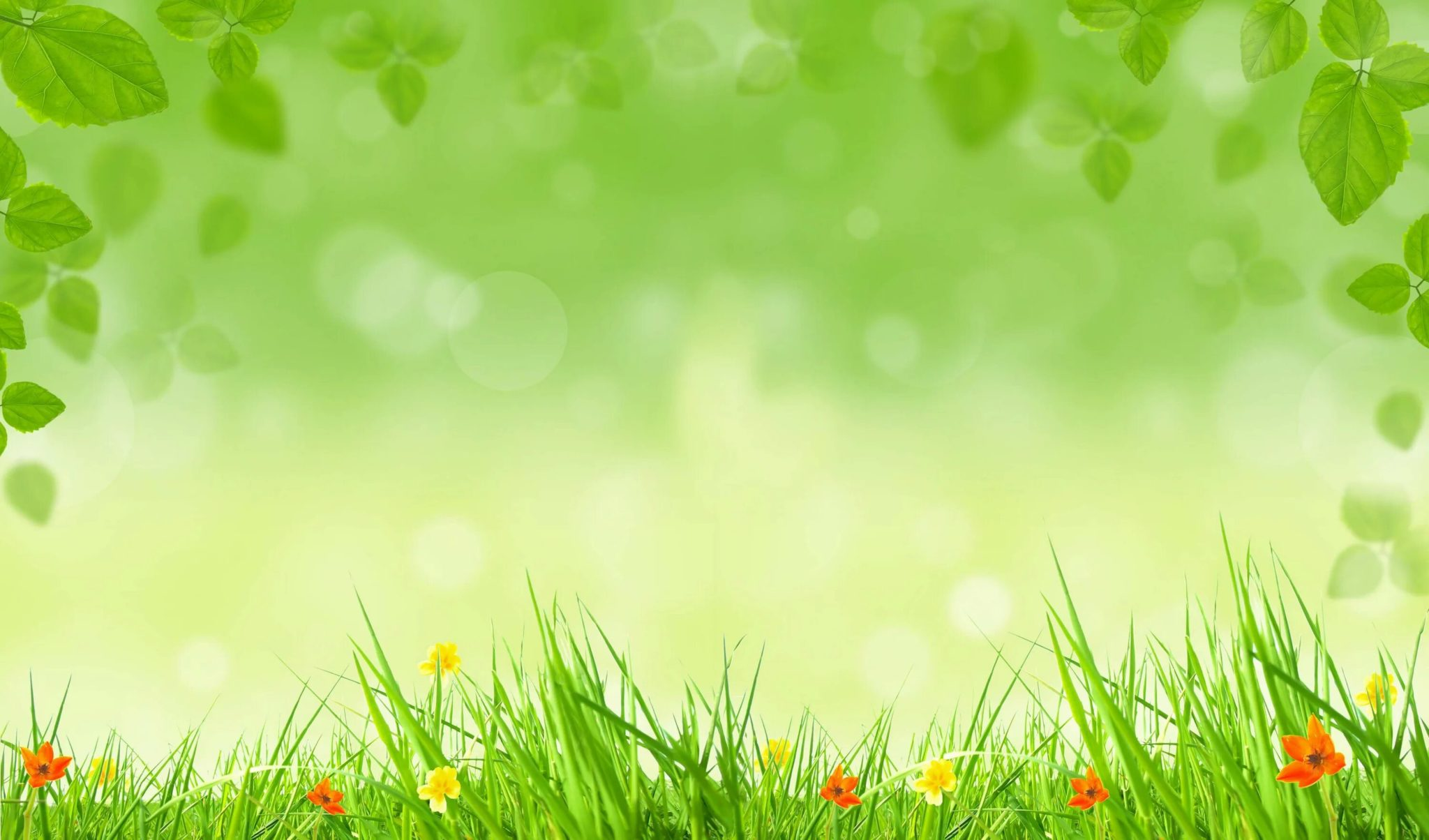 Повсюду: в лесу на полянке,В реке, на болоте, в полях -Ты встретишь героев Бианки,У них побываешь в гостях.
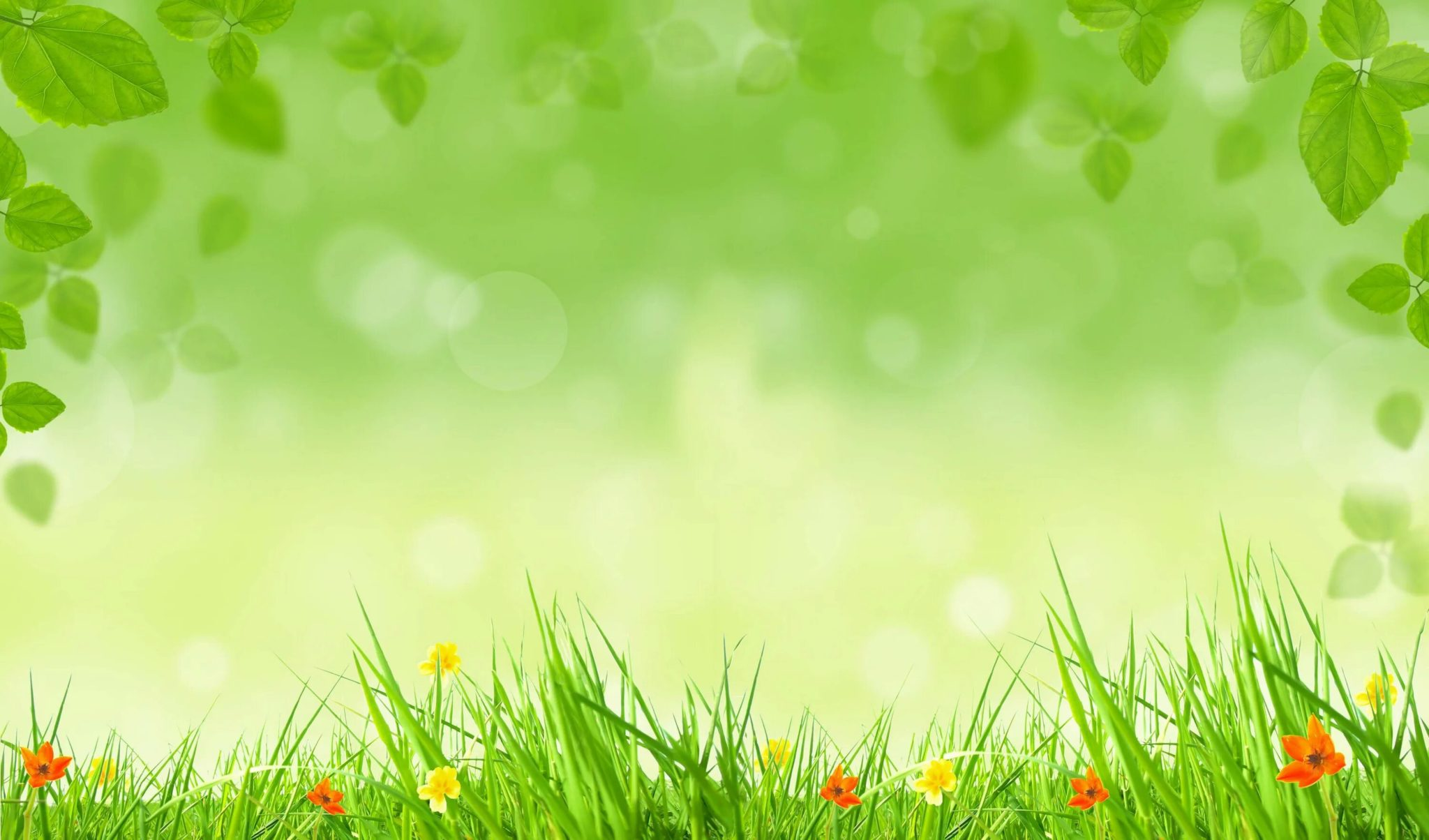 КТО ЭТО?«Ноги, как ходули, между ног голова качается, коленки выше спины торчат»
рассказ 
«Как Муравьишка домой спешил»
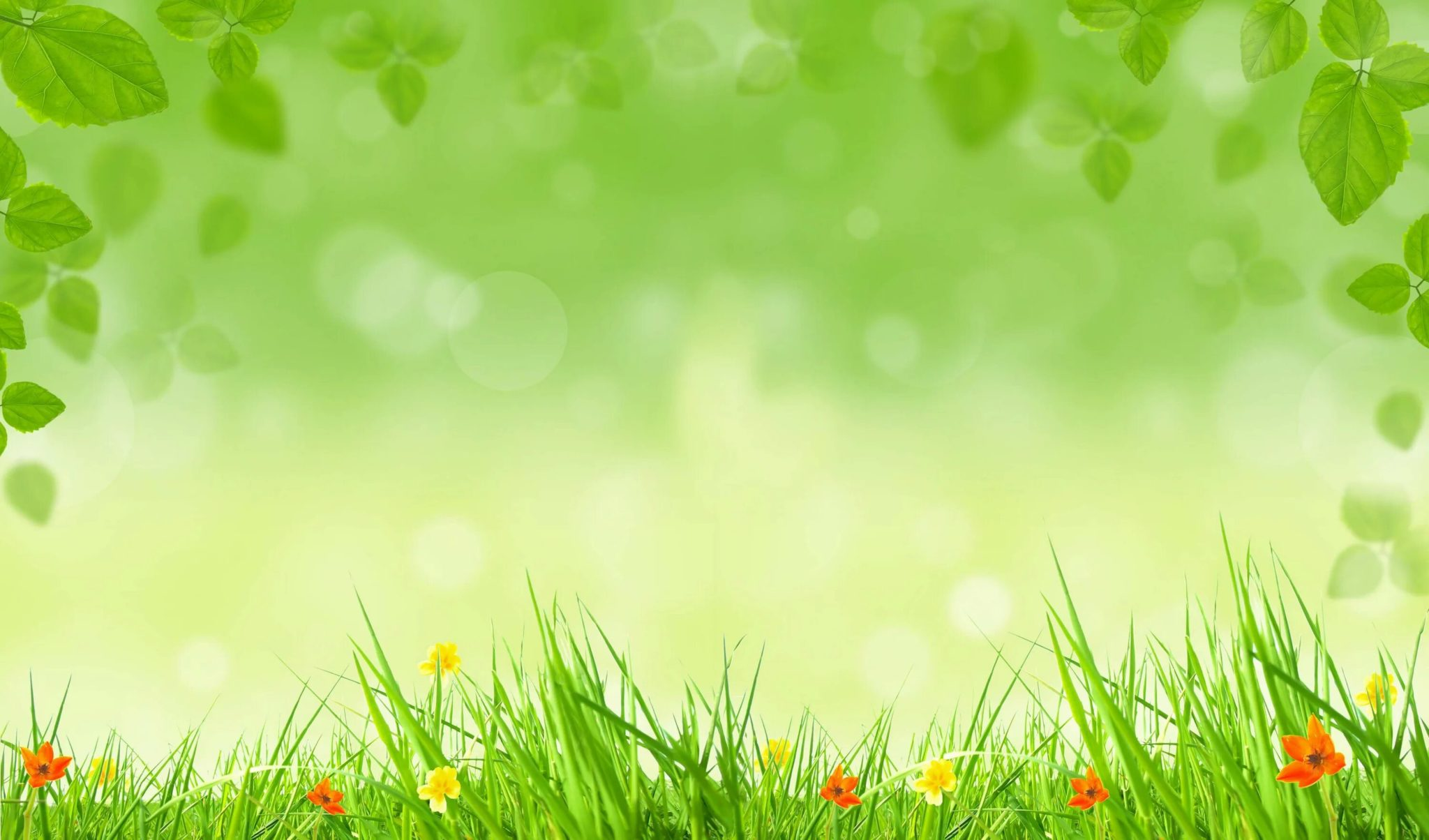 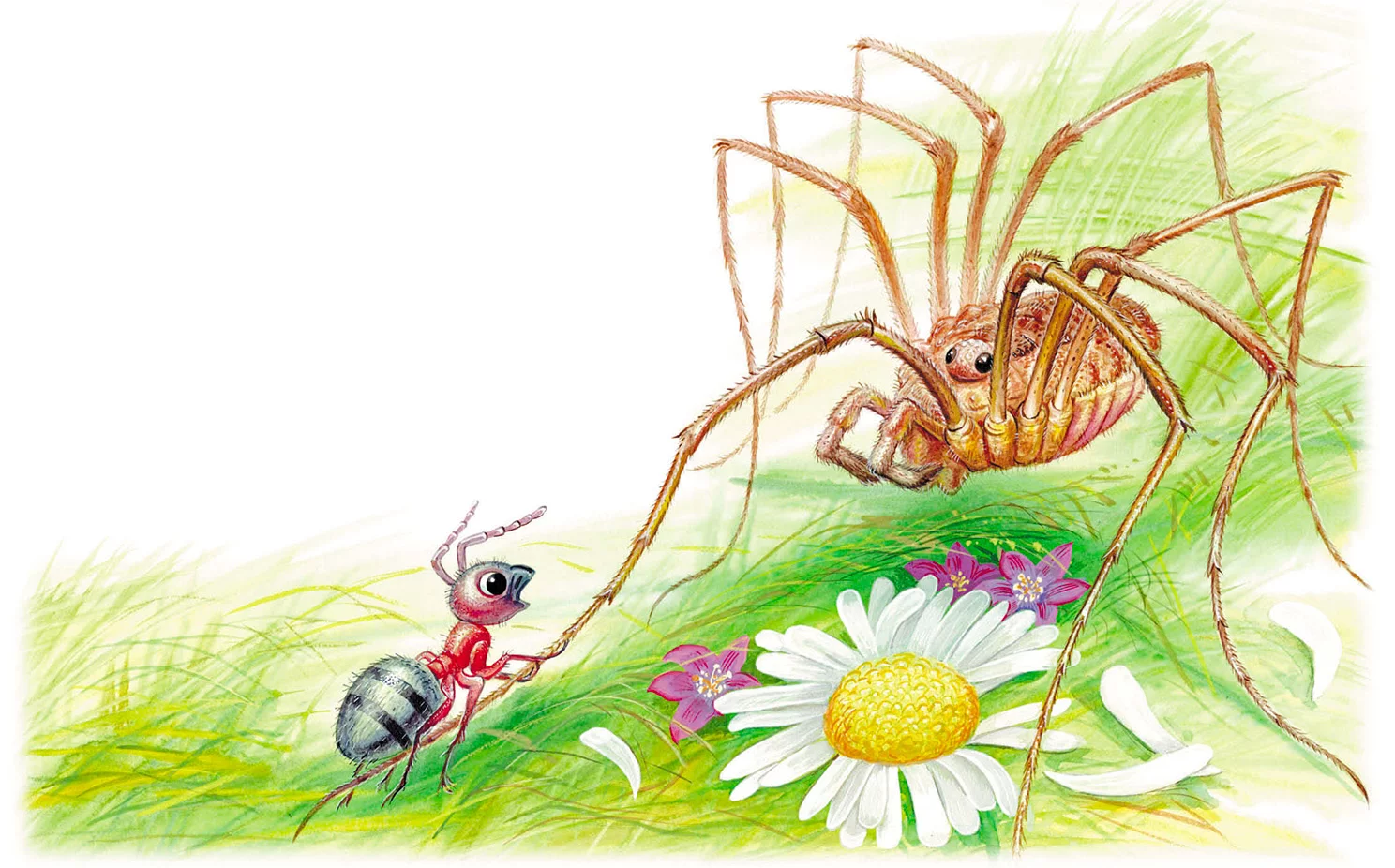 ПАУК - СЕНОКОСЕЦ
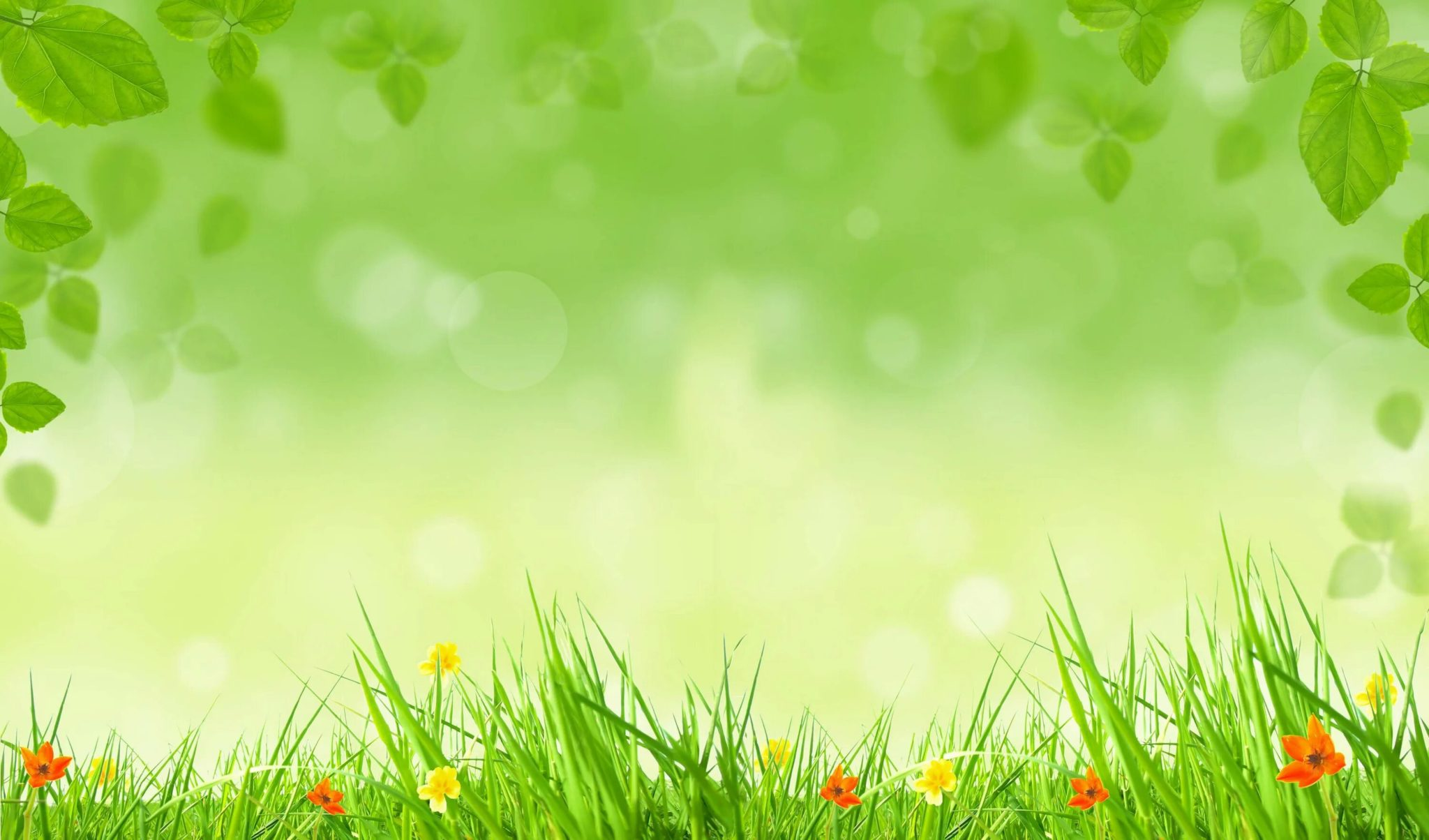 КТО ЭТО?«Она сидела на камне, глаза закрыла, грелась на солнышке. Щенок – прыг! – и ухватил за хвост. А она извернулась, хвост в зубах у него оставила, а сама под камень»
Рассказ
«Первая 
охота»
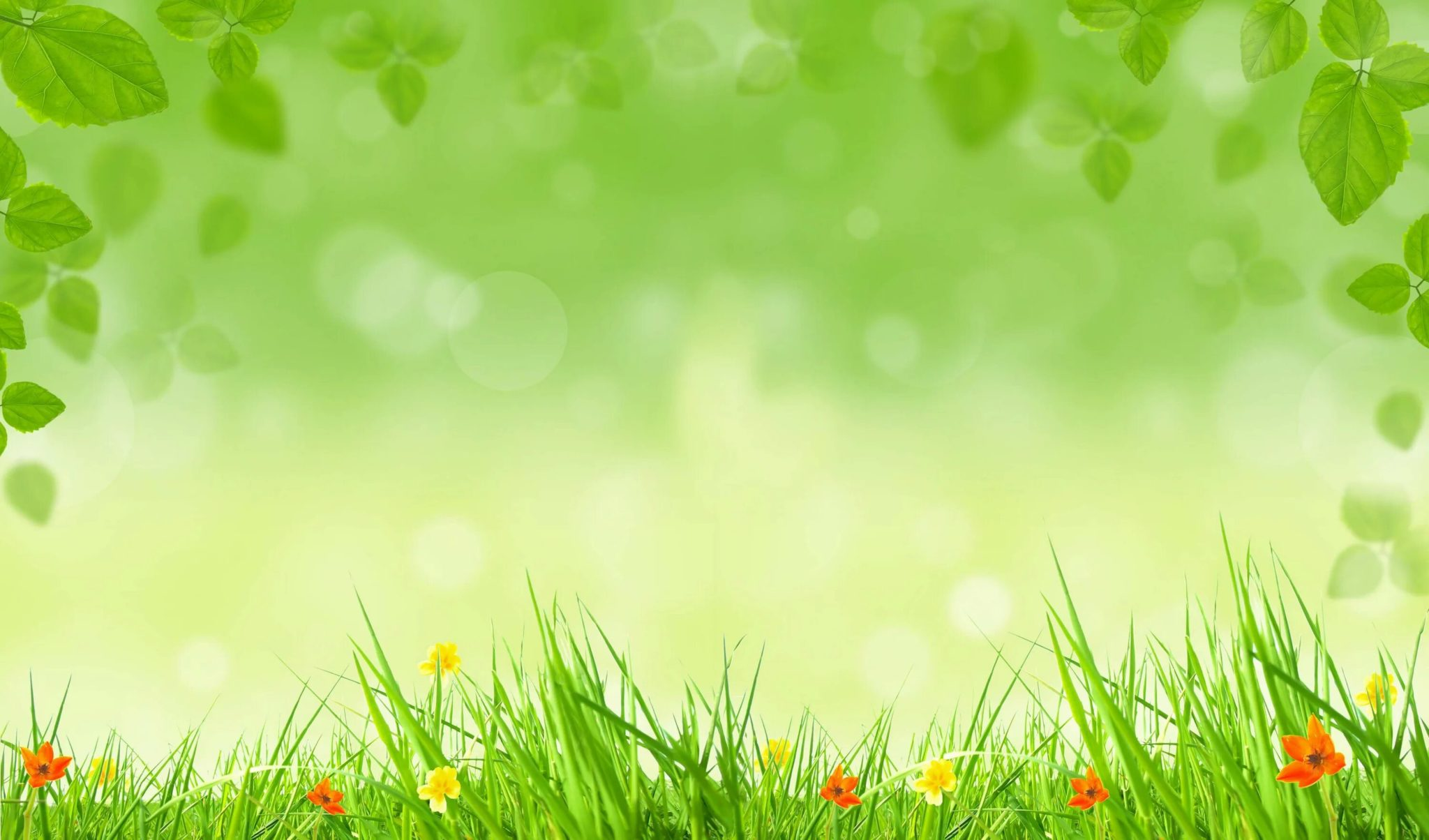 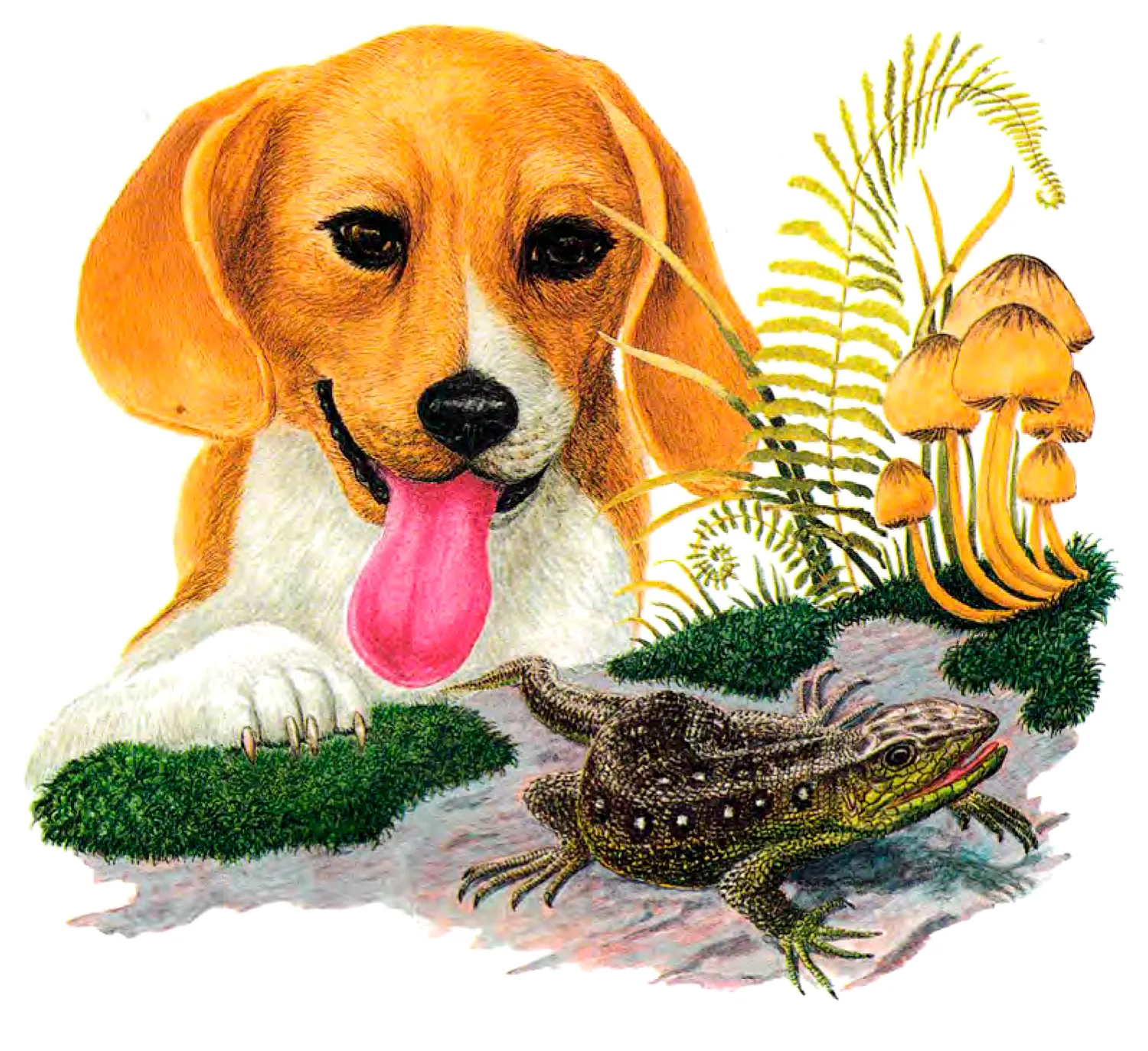 ЯЩЕРИЦА
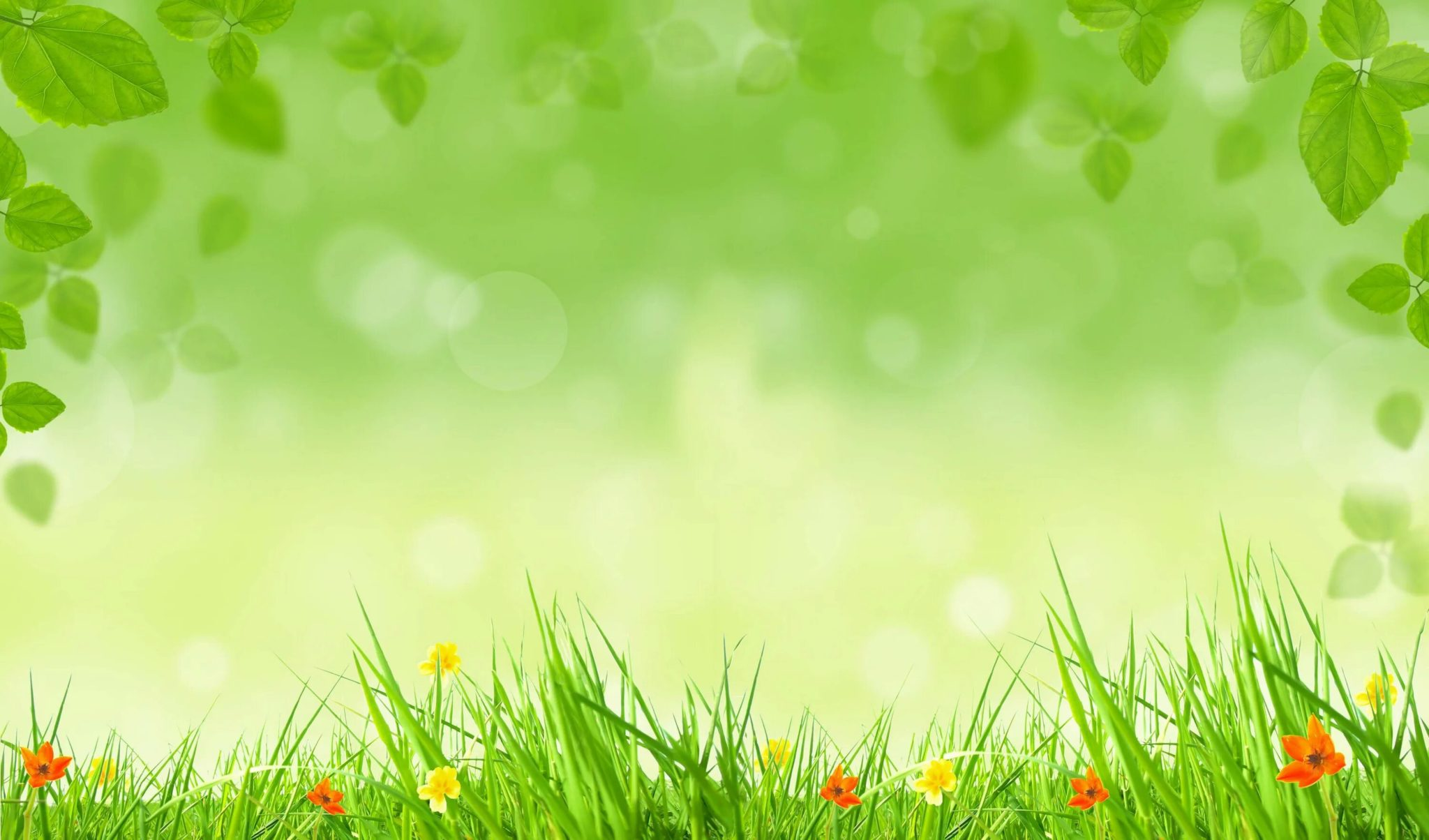 КТО ЭТО?«Надули пузыри за ушами, высунули головы из воды, рты приоткрыли и – один воздух вышел из них. Никакого пения»
Рассказ
«Кто чем 
поёт?»
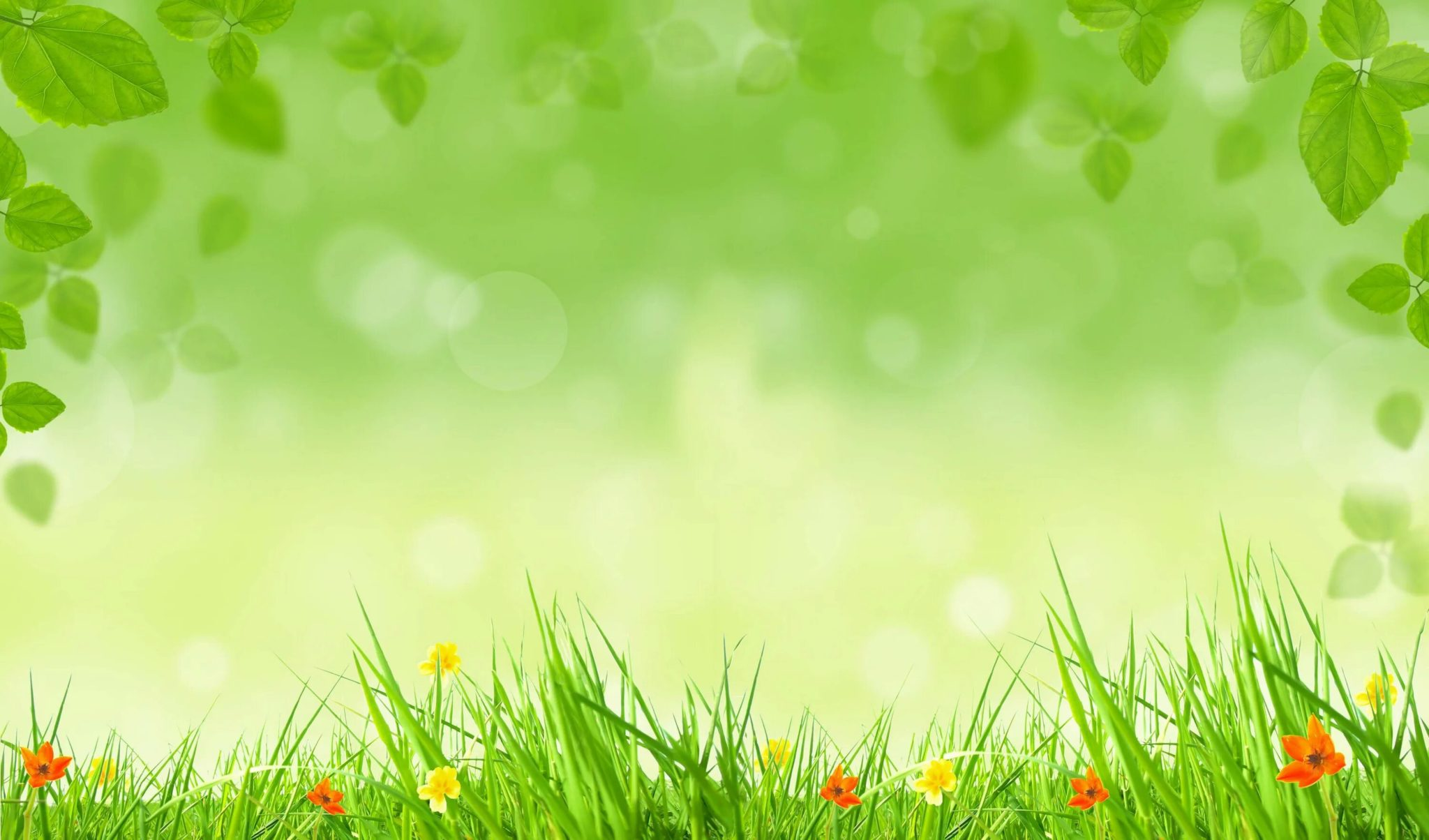 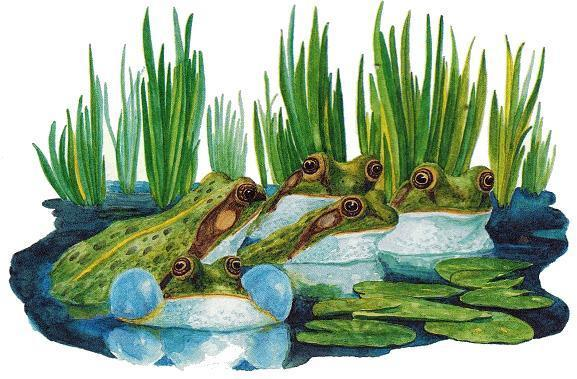 ЛЯГУШКИ
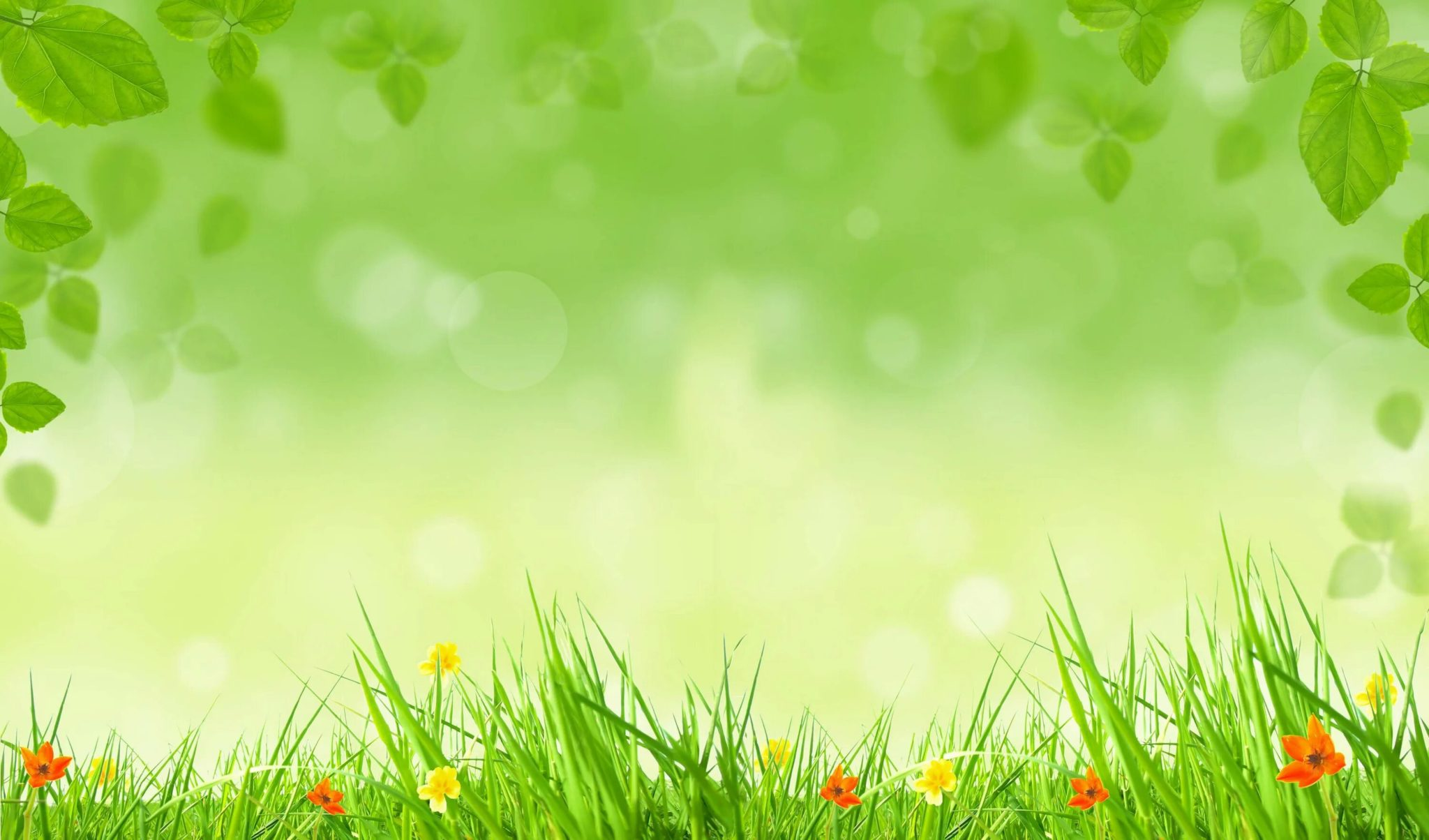 КТО ЭТО?«Глядь – бежит по воде лодочка на ножках, подпрыгнула и зашагала по воде, как посуху. Оттолкнётся ножками и катит - скользит по воде, как по льду»
рассказ 
«Как Муравьишка домой спешил»
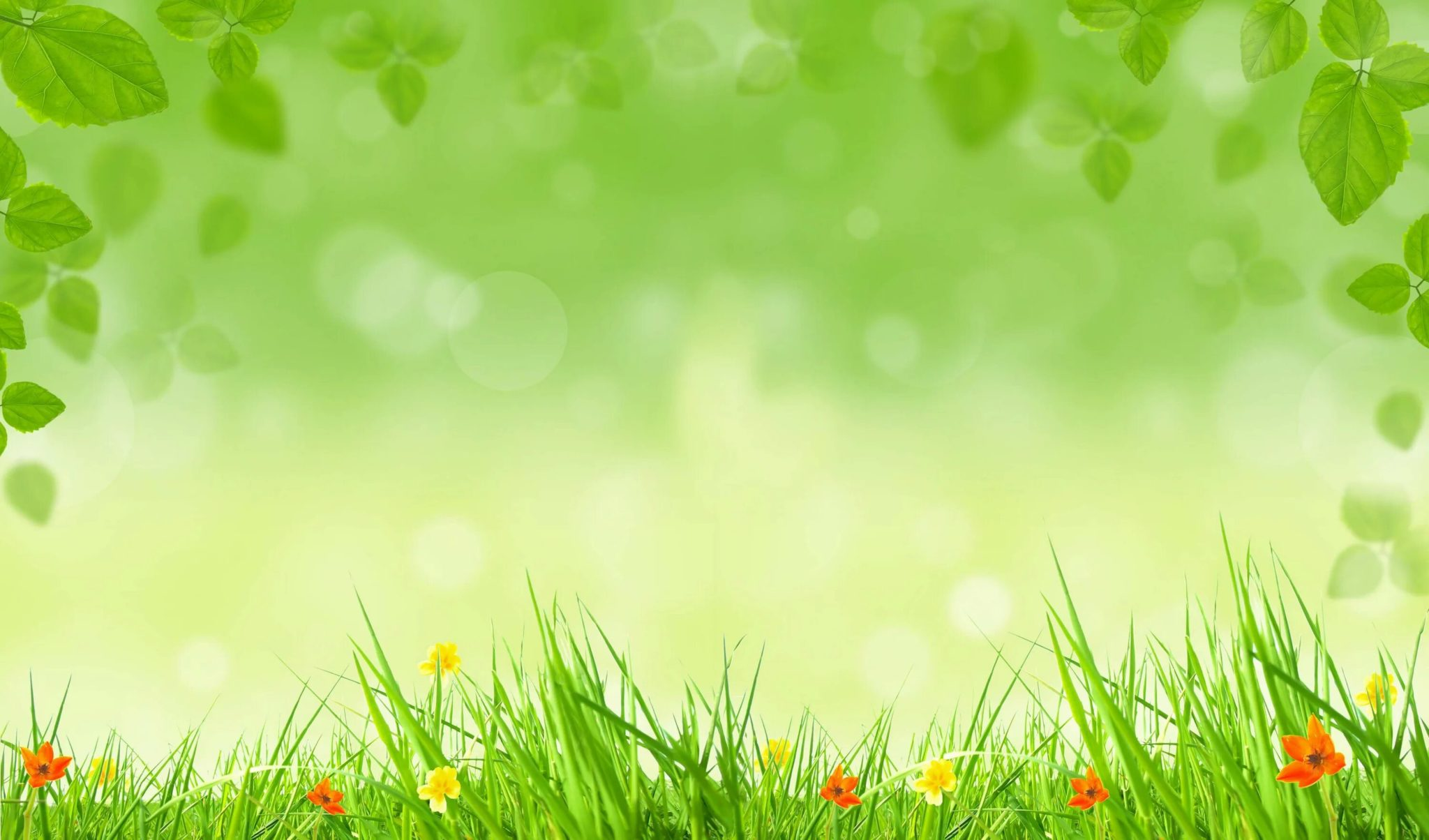 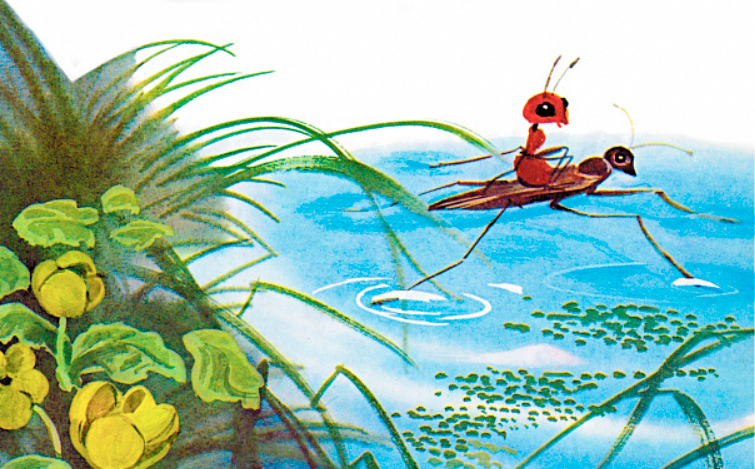 ВОДОМЕРКА - КЛОП
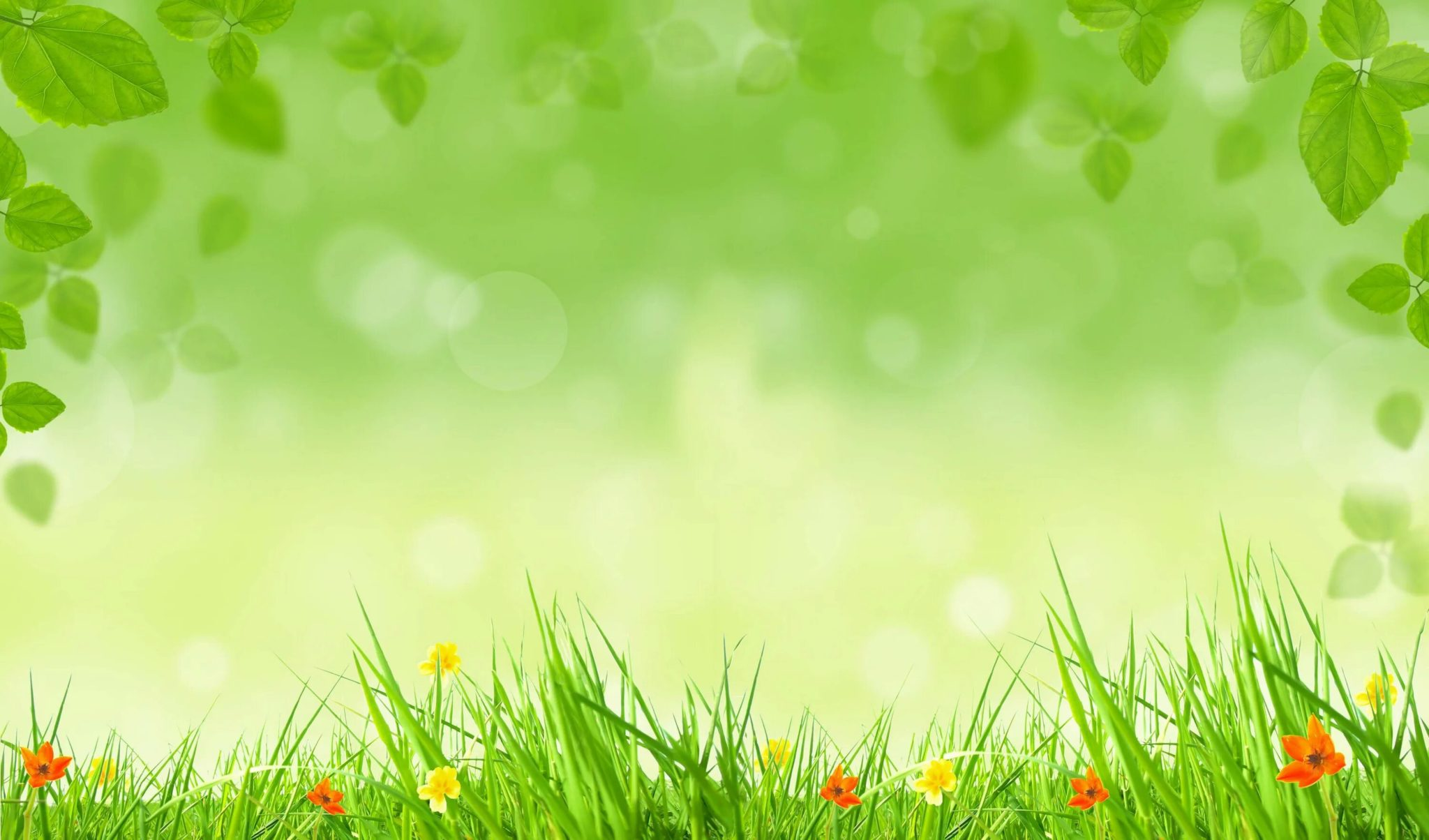 КТО ЭТО?«Один крошечный Жучок идёт себе по земле и никуда не прячется. Догнал его Щенок, хотел схватить, а Жучок остановился, да как пальнёт в него липкой едкой струйкой – прямо в нос попал!»
Рассказ
«Первая 
охота»
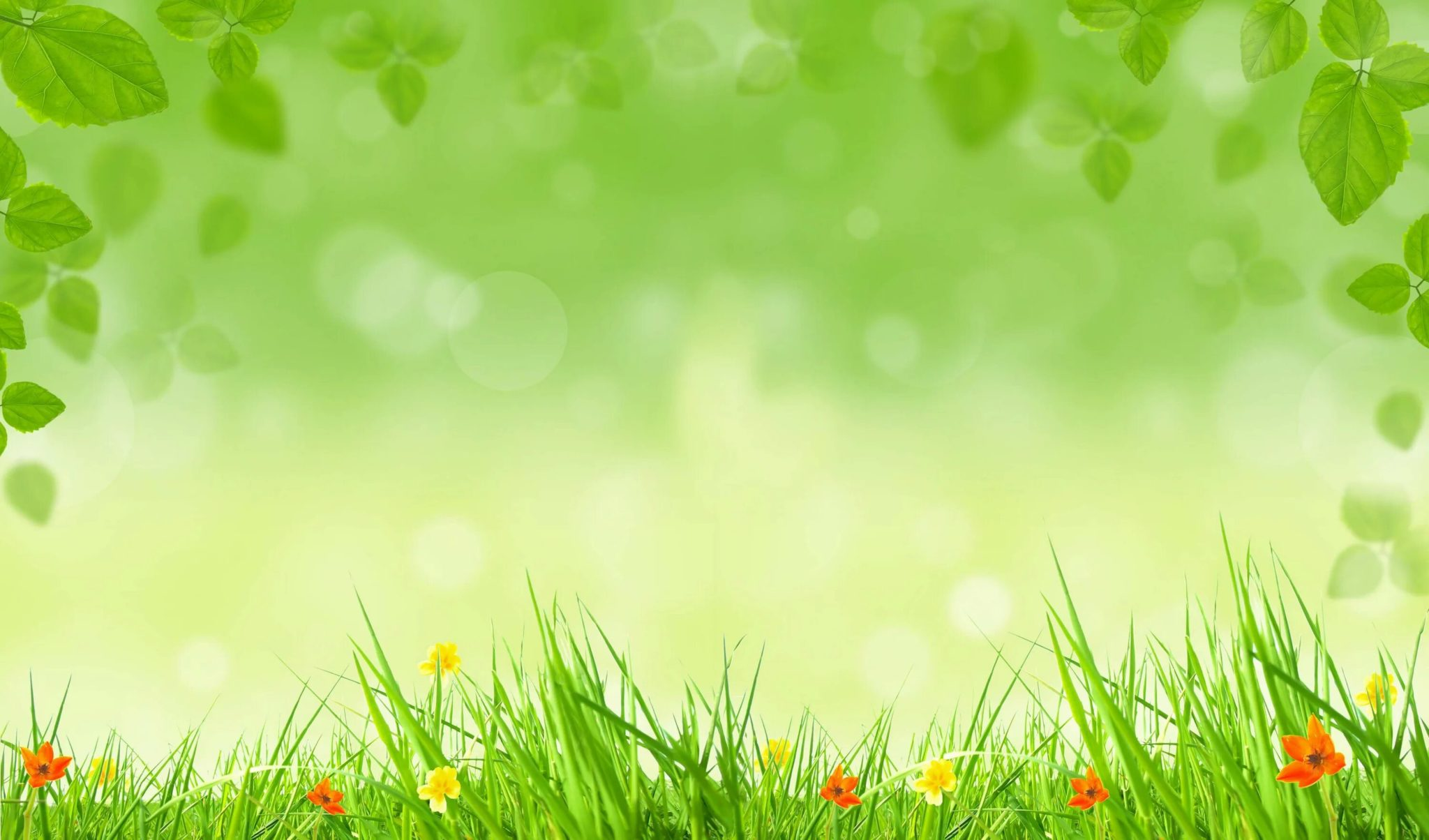 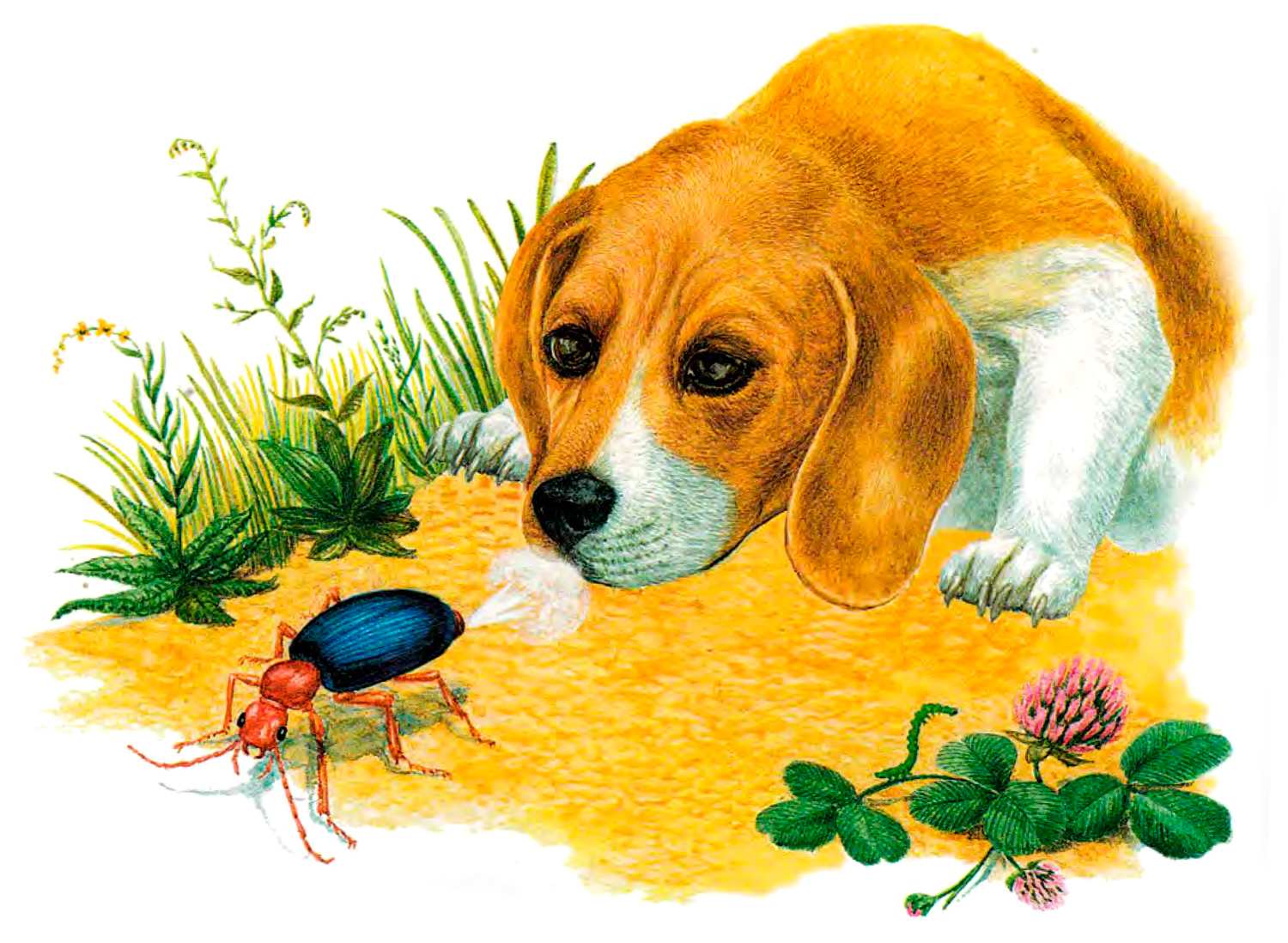 ЖУК - БОМБАРДИР
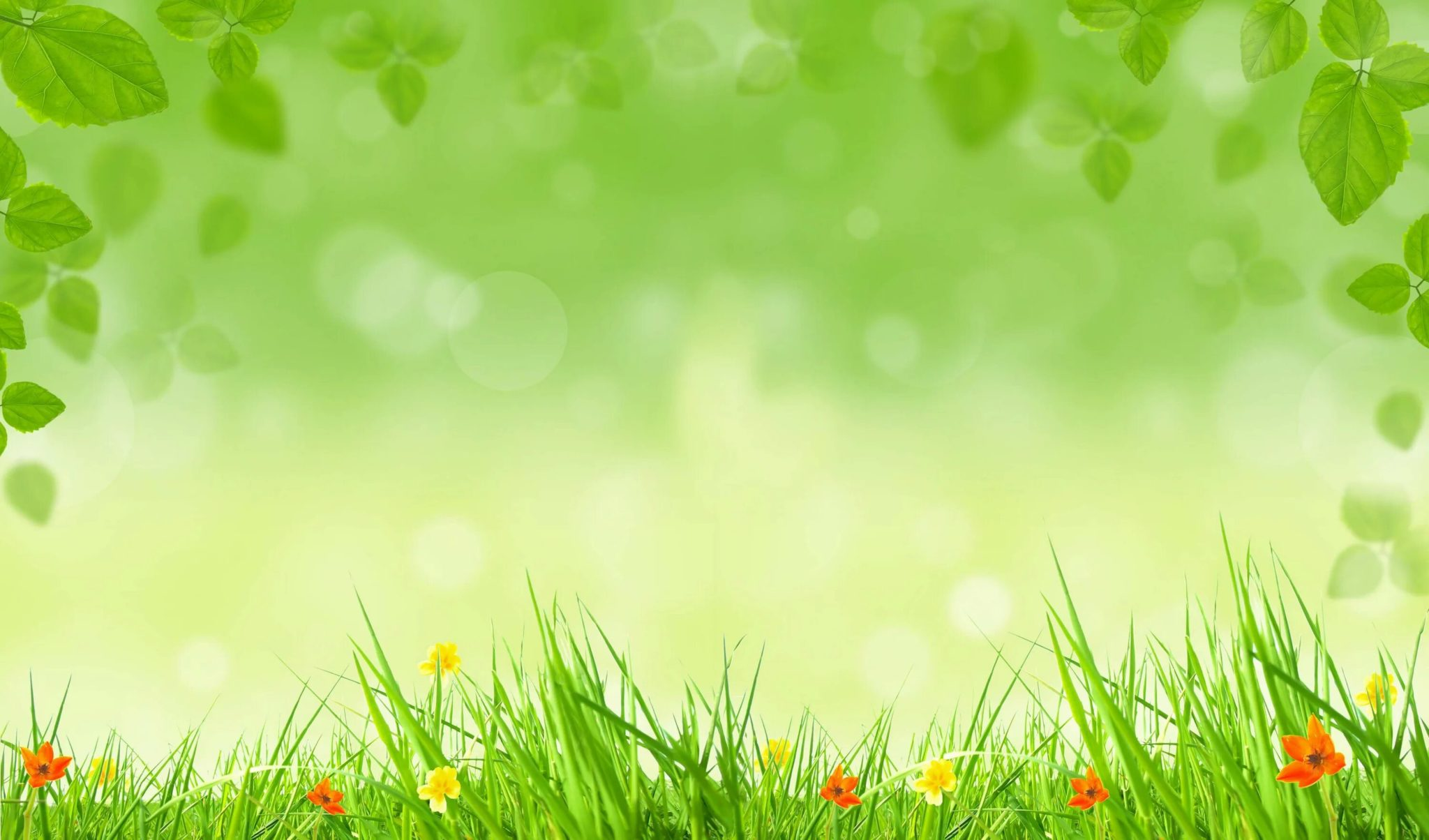 КТО ЭТО?«Скрипочки у неё на крылышках, а вместо смычков – длинные задние лапки коленками назад. На крыльях – зазубренки, а на ножках зацепочки. Трёт она себя ножками по бокам, зазубринками за зацепочки задевает -стрекочет»
Рассказ
«Кто чем 
поёт?»
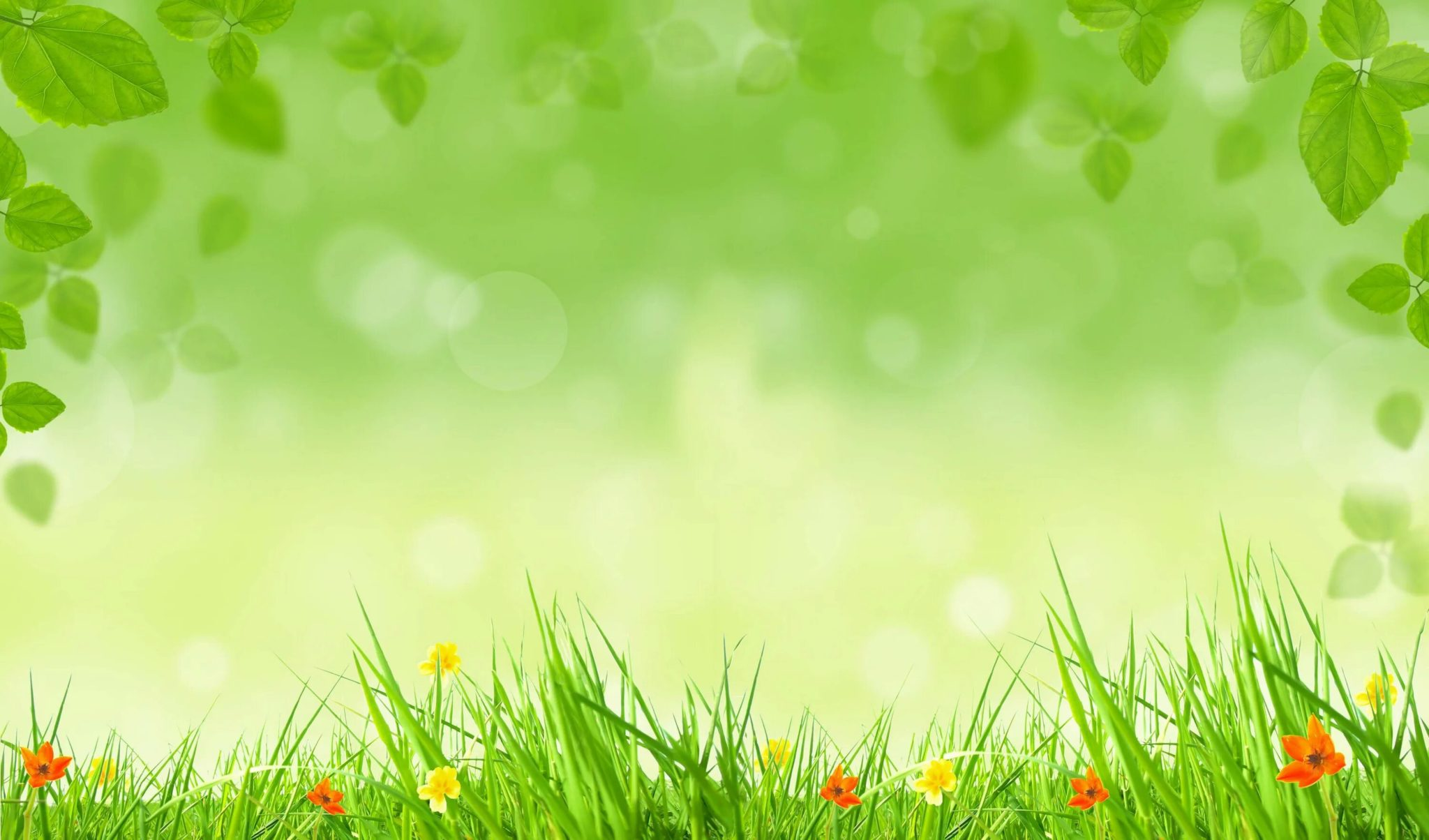 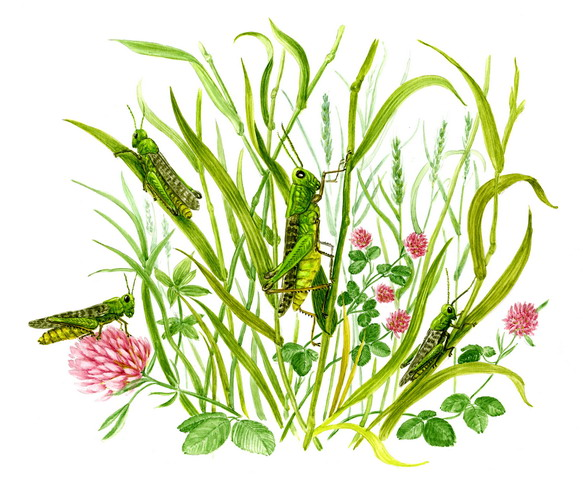 САРАНЧА
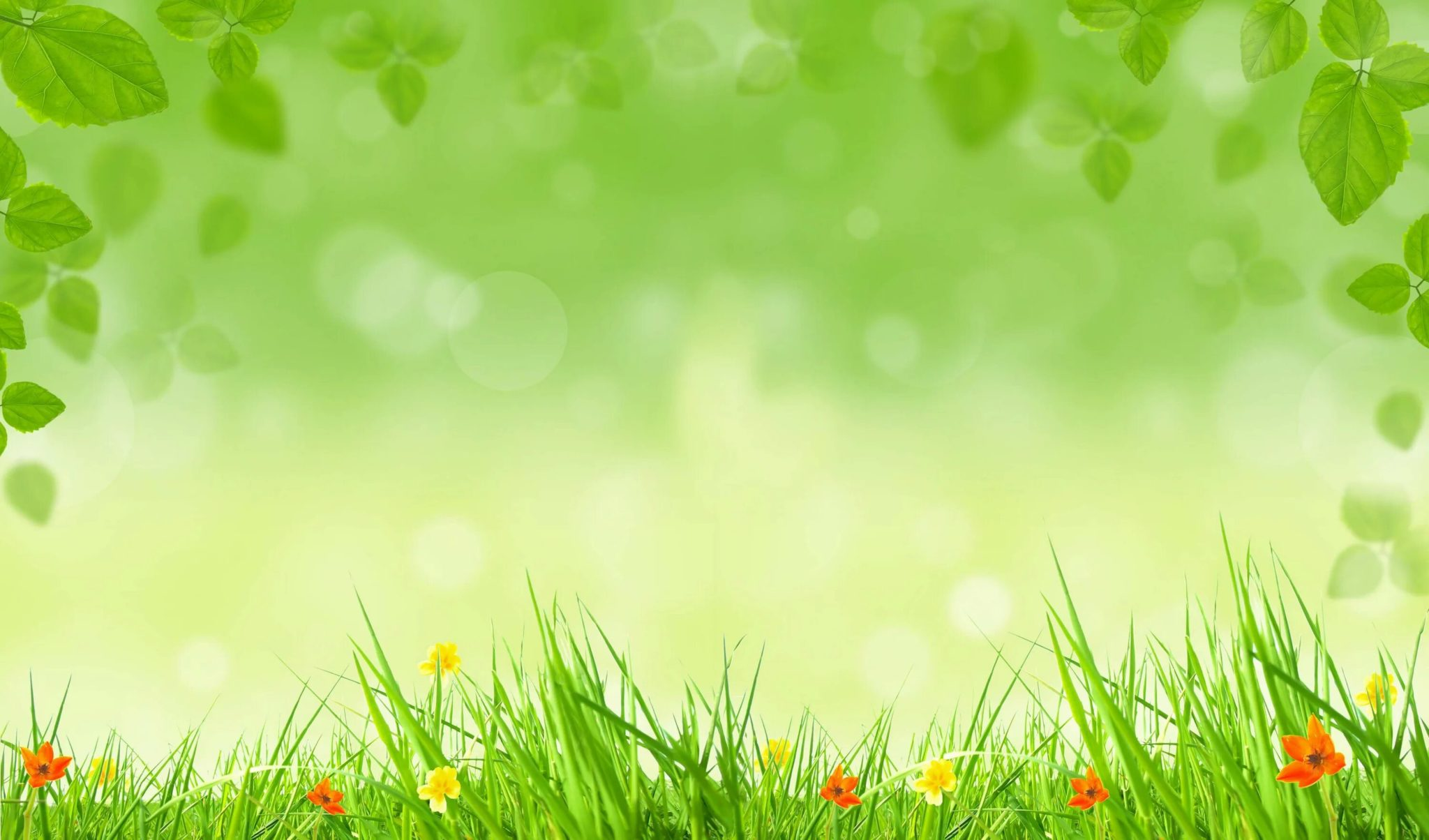 КТО ЭТО?«На листке сидит, шелковую нитку из себя тянет, тянет и на листок мотает. С перепугу муравьишка кувырк с листка и полетел вниз, но что-то сверху – дёрг! И закачался он на шёлковой ниточке: ниточки-то на сучок были намотаны»
рассказ 
«Как Муравьишка домой спешил»
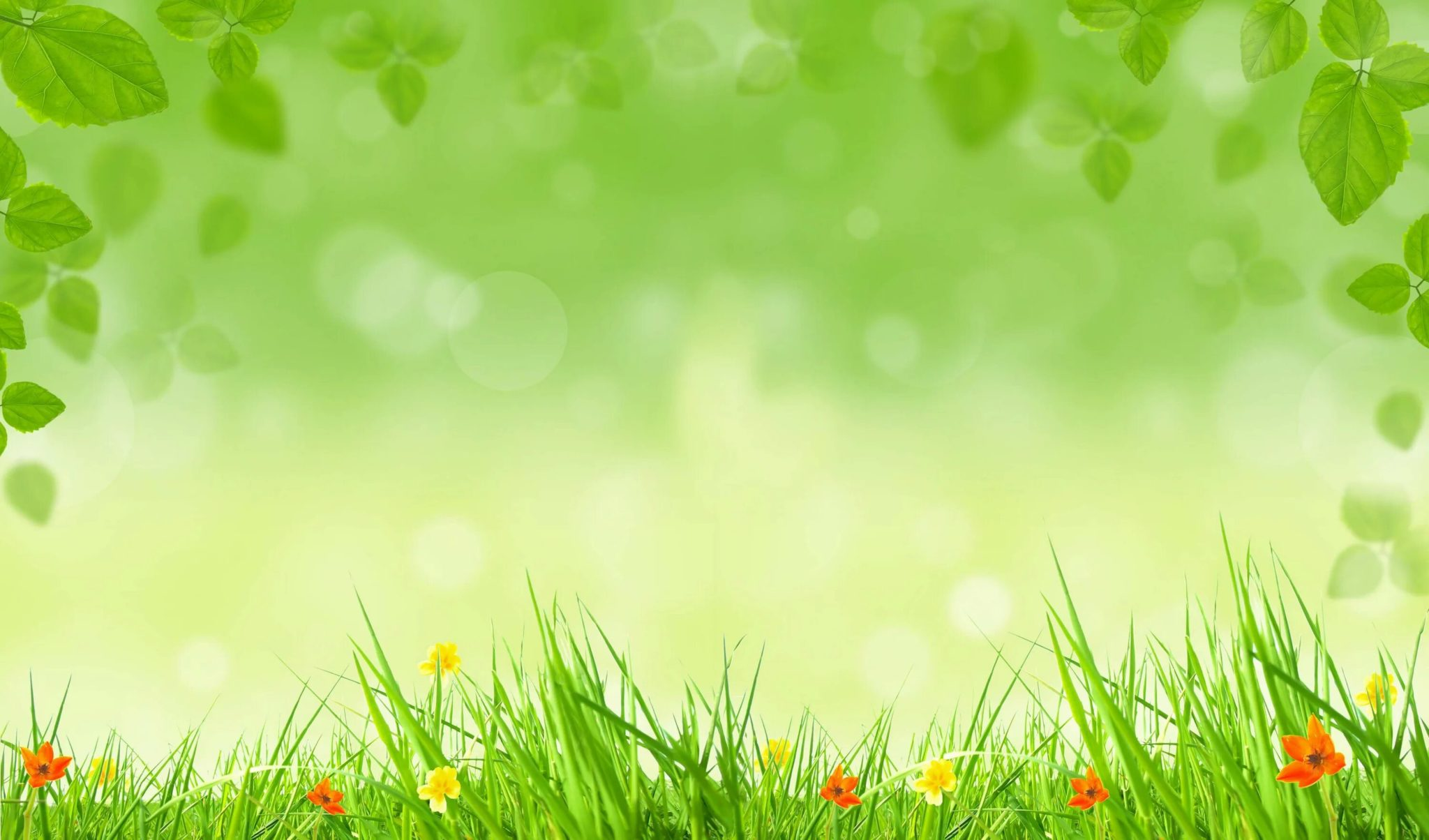 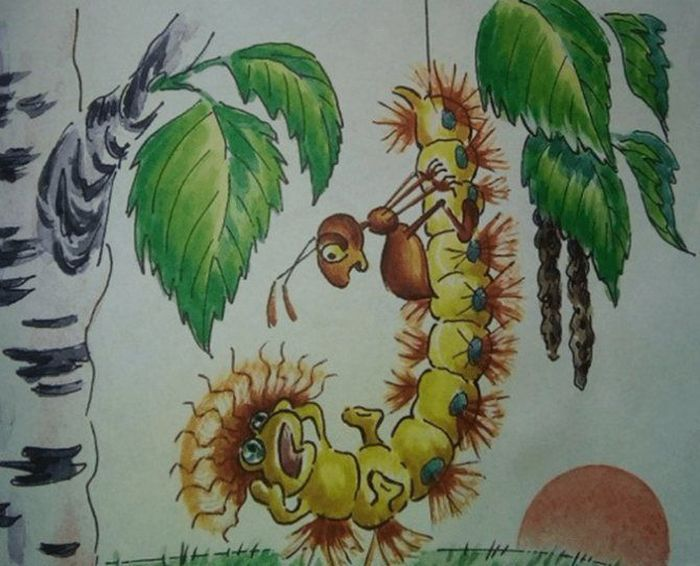 ГУСЕНИЦА
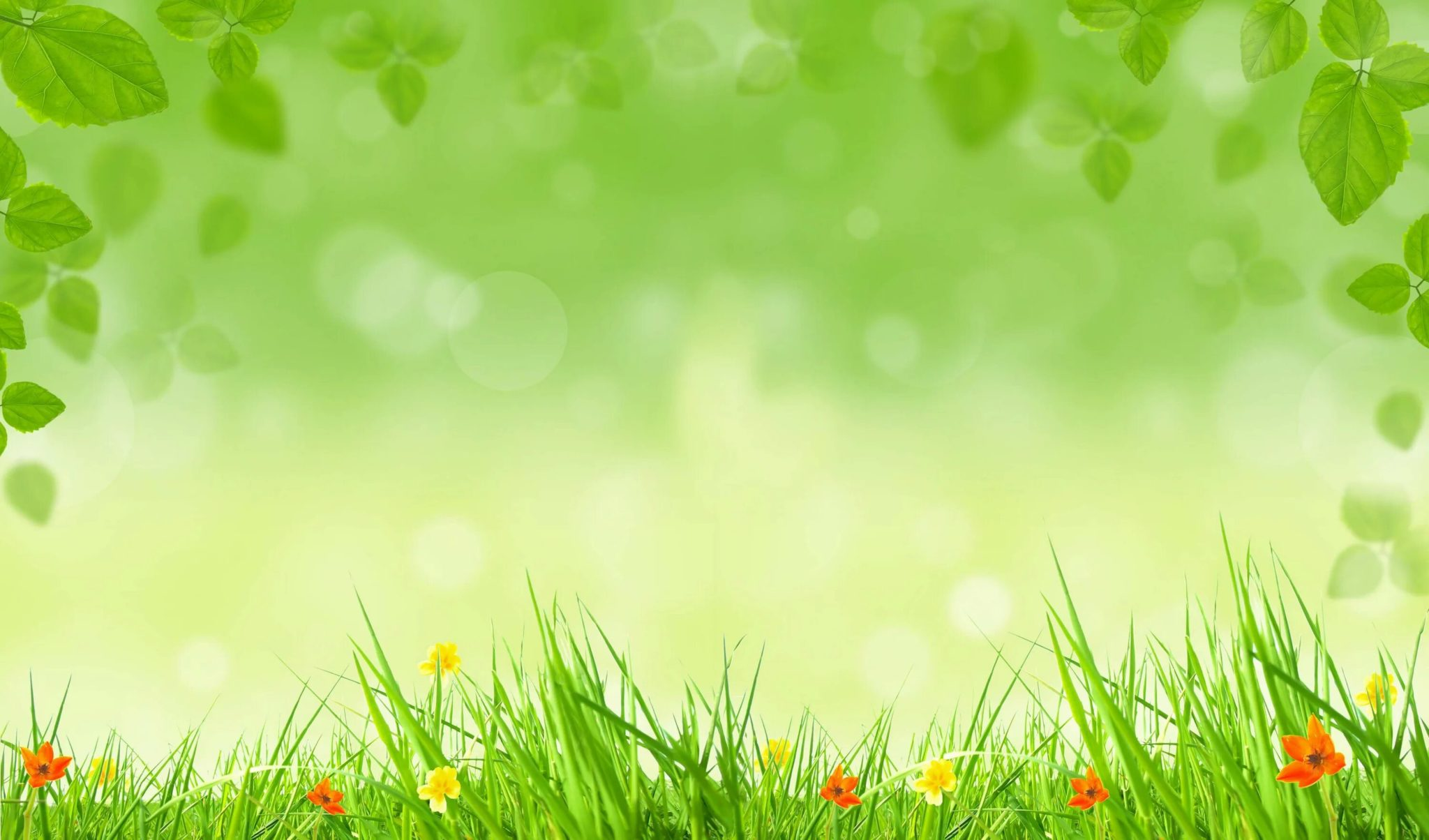 БЛАГОДАРИМЗА ВНИМАНИЕ